Aktif Filtre Tasarımı
Ders III
Aktif Alçak Geçiren Filtreler
Aktif Bir Filtrenin Genel Yapısı
Şekilde aktif filtre yapısı görülmektedir.
Aktif filtre yapısı içerisinde kuvvetlendirici, negatif geribesleme katı ve filtreleme katı mevcuttur.
Kuvvetlendirici ve geribesleme kısımlarının evirmeyen (noninverting) bir şekilde bağlandığına dikkat edilmelidir.
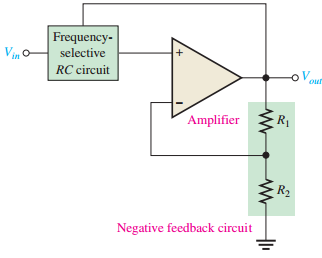 Tek Kutuplu Alçak Geçiren Filtre
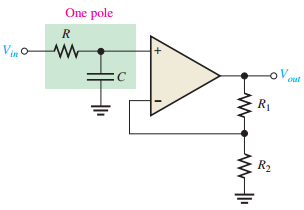 Alçak  geçiren filtre yapısında kesim frekansından (fc) daha  küçük  frekanslarda sabit bir kazanç vardır (genellikle birim kazanç). 
Kesim frekansında,  alçak frekans kazancı 3dB azalır.  
Kesim  frekansından  (fc)  yüksek  frekanslar  bant  söndürme  frekansı,  fc’den  küçük  frekanslar ise bant geçirme frekansıdır. 
Bant söndürme frekansında kazanç oldukça azalır.
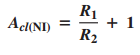 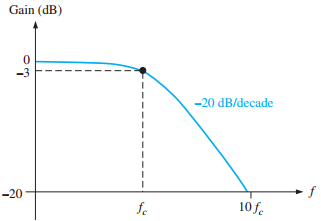 Tek Kutuplu Alçak Geçiren Filtre
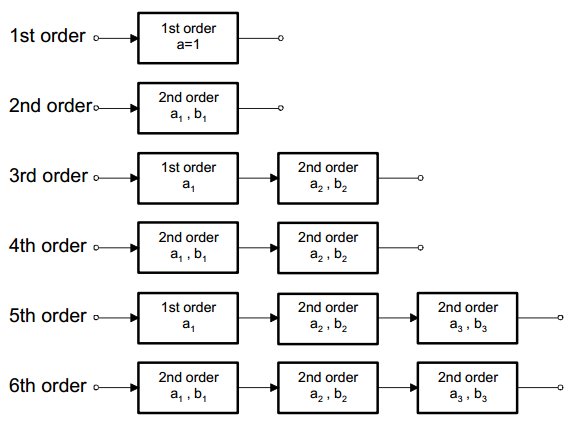 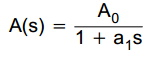 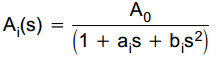 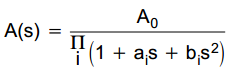 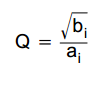 Tek Kutuplu Alçak Geçiren Filtre
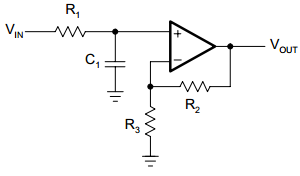 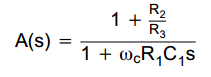 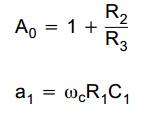 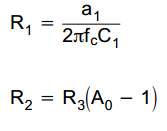 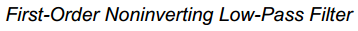 Tek Kutuplu Alçak Geçiren Filtre
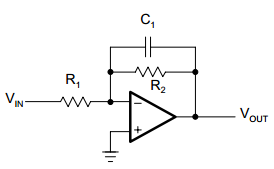 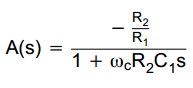 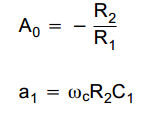 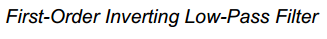 Birim Kazançlı Tek Kutuplu Alçak Geçiren Filtre
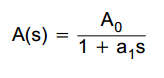 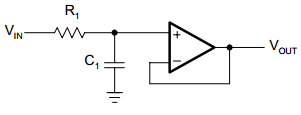 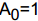 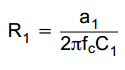 İkinci Dereceden Alçak Geçiren Filtre
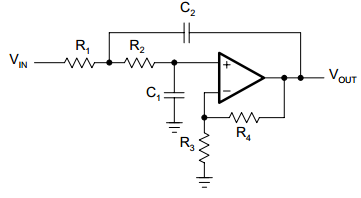 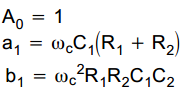 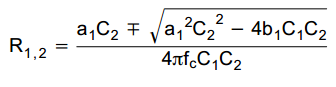 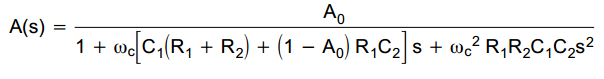 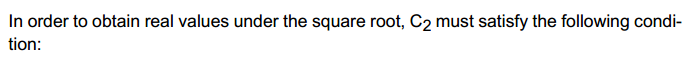 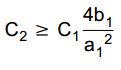 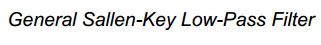 İkinci Dereceden Alçak Geçiren Filtre
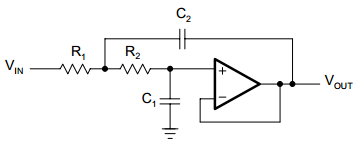 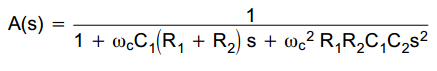 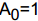 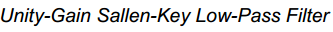 Sallen-Key Alçak Geçiren Filtre
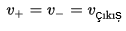 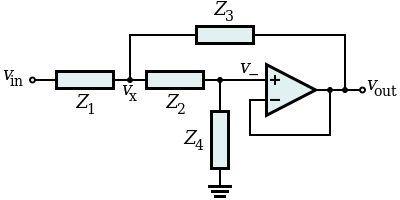 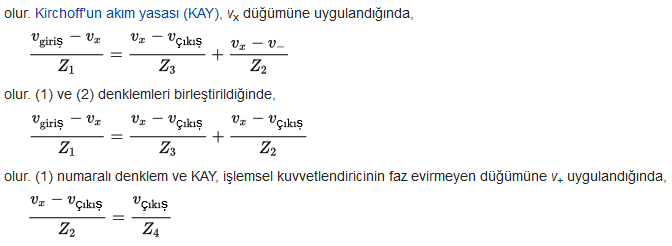 Sallen-Key Alçak Geçiren Filtre
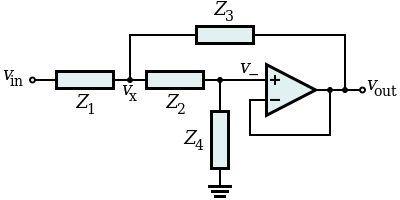 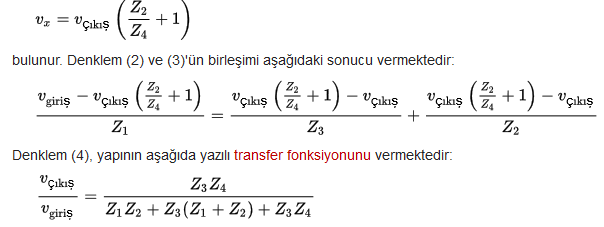 Sallen-Key Alçak Geçiren Filtre
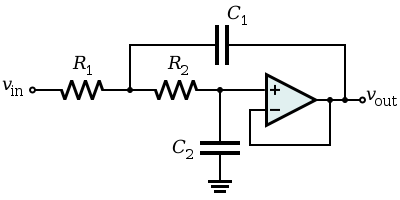 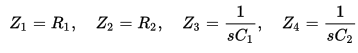 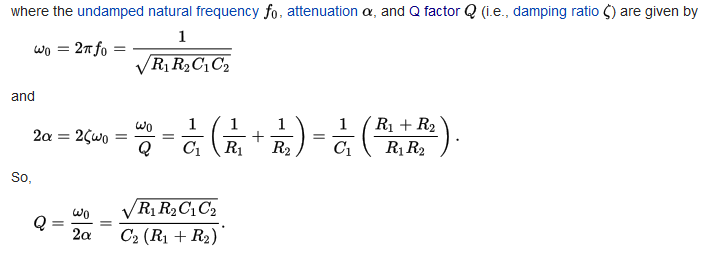 Sallen-Key Alçak Geçiren Filtre
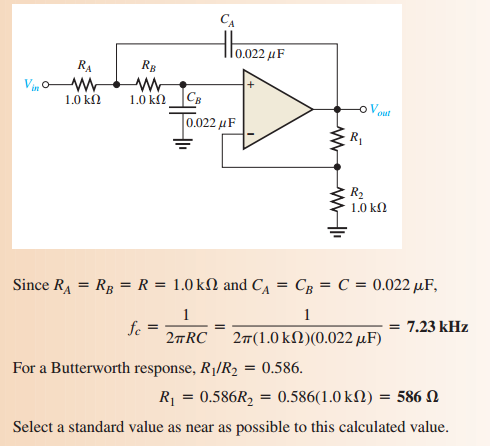 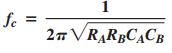 Ayarlanabilir Sallen-Key Alçak  Geçiren Filtre
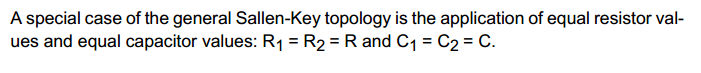 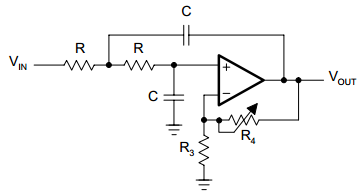 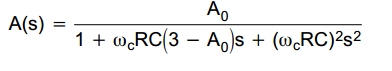 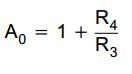 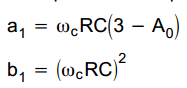 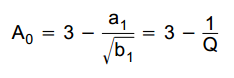 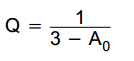 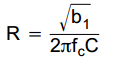 Kaskat Alçak Geçiren Filtreler
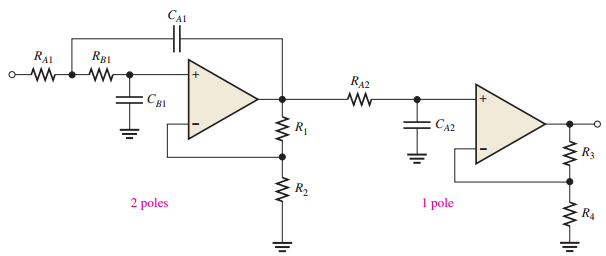 Toplu Geribesleme Topolojisi (Ödev)
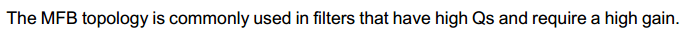 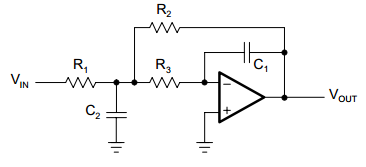 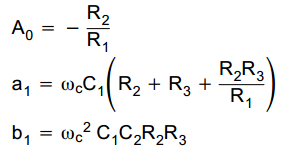 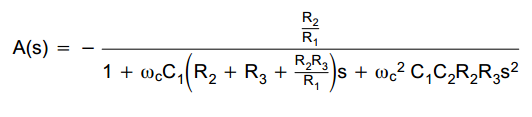 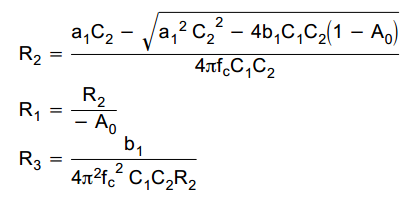 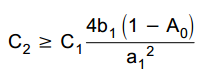 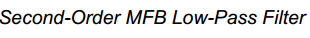 Yüksek Dereceli Aktif Alçak Geçiren Filtre Tasarımı
İdeal alçak geçiren filtre parametrelerini yakalayabilmek amacıyla daha yüksek dereceden alçak geçiren filtre tasarımları gereklidir. 




Bu amaçla birinci ve ikinci dereceden filtre tasarımları, seri şekilde bağlanarak istenen derecede alçak geçiren filtreler tasarlamak mümkündür.
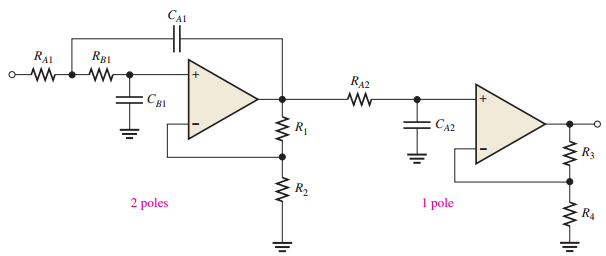 Yüksek Dereceli Aktif Alçak Geçiren Filtre Tasarımı
Örnek olarak köşe frekansı fc=50 kHz olan 5. dereceden birim kazançlı alçak geçiren filtre tasarımını inceleyelim. İstenen filtre 5. dereceden Butterworth tipi alçak geçiren filtre olsun. Bu bakımdan 1 adet birinci dereceden + 2 adet ikinci dereceden filtre kullanılabilir.
5. dereceden Butterworth tipi alçak geçiren filtre parametreleri aşağıdaki gibi verilebilir.
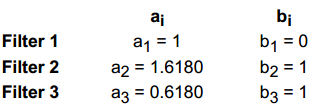 Yüksek Dereceli Aktif Alçak Geçiren Filtre Tasarımı
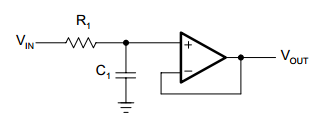 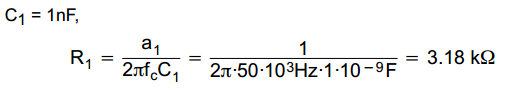 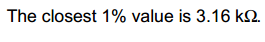 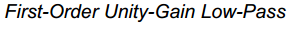 Yüksek Dereceli Aktif Alçak Geçiren Filtre Tasarımı
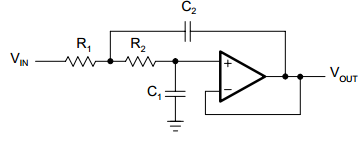 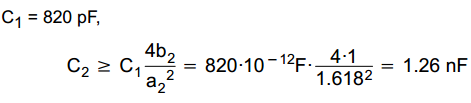 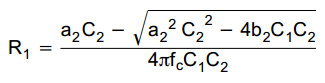 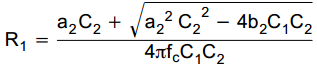 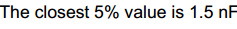 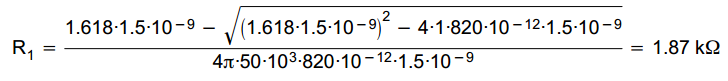 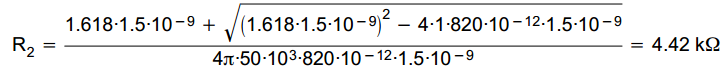 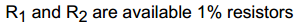 Yüksek Dereceli Aktif Alçak Geçiren Filtre Tasarımı
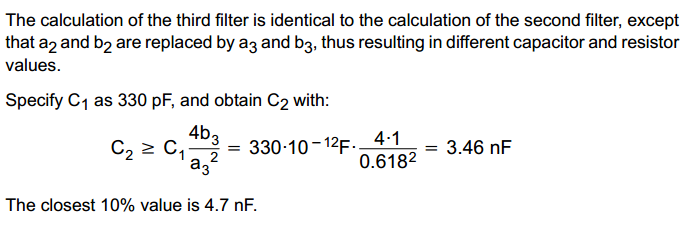 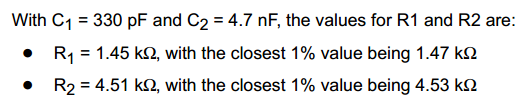 Yüksek Dereceli Aktif Alçak Geçiren Filtre Tasarımı
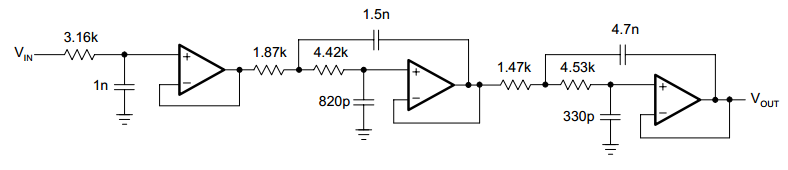 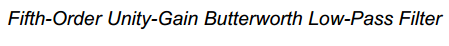